e-handout
To have these notes 
without taking notes
Go to OrHaOlam.com
Click on Messages tab, 
 2024 Messages
First, a supernatural praise report
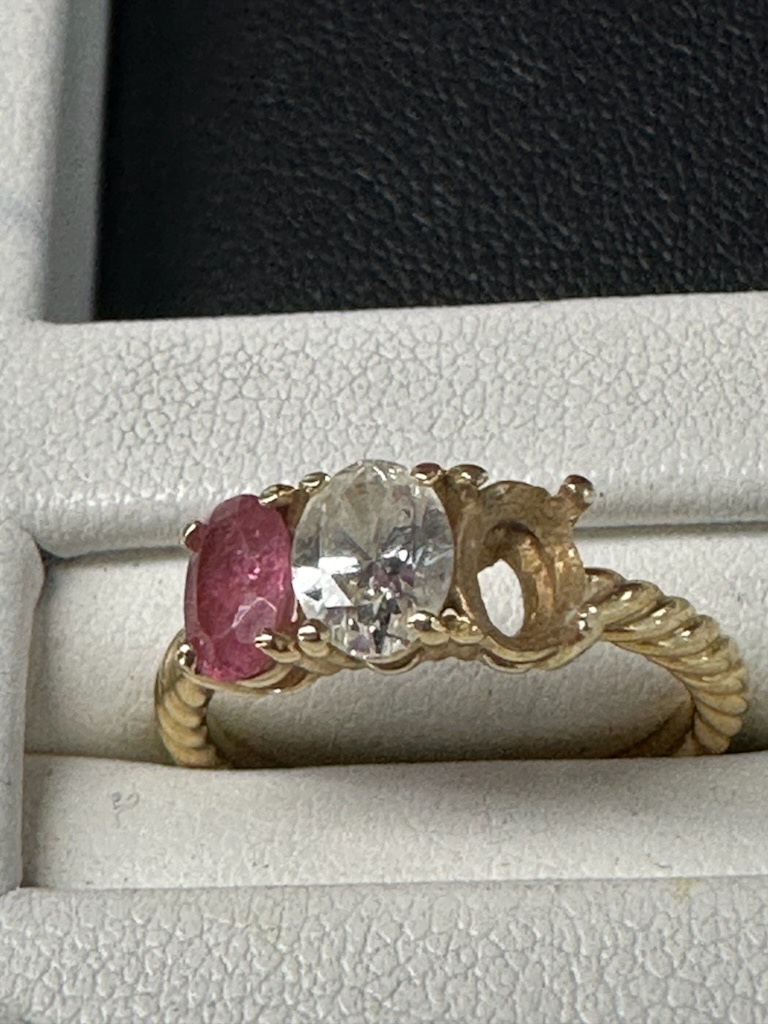 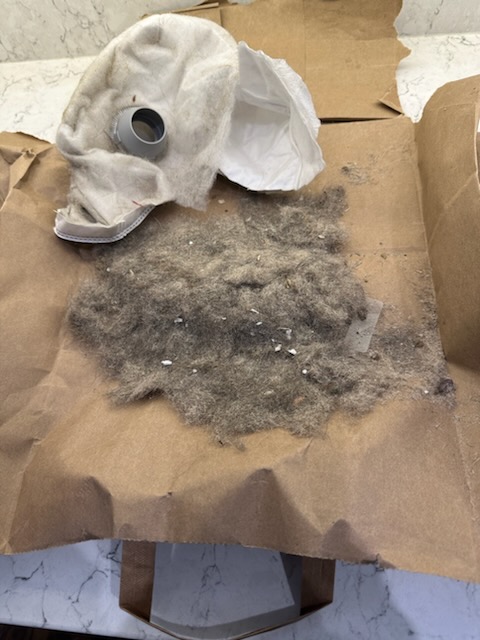 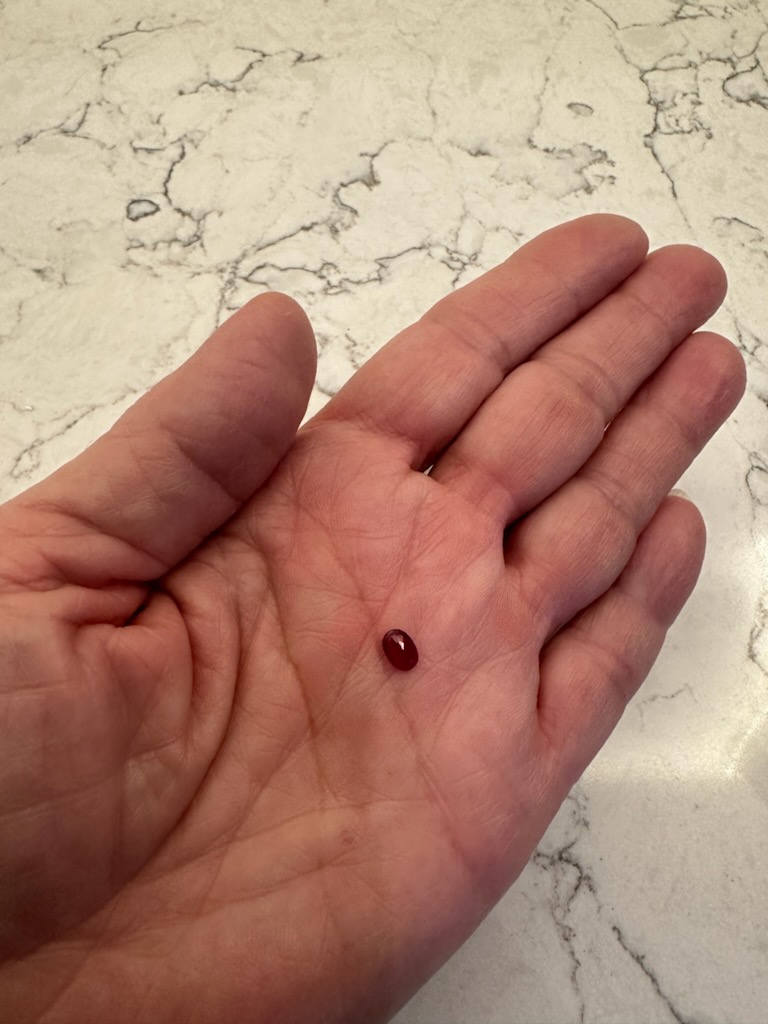 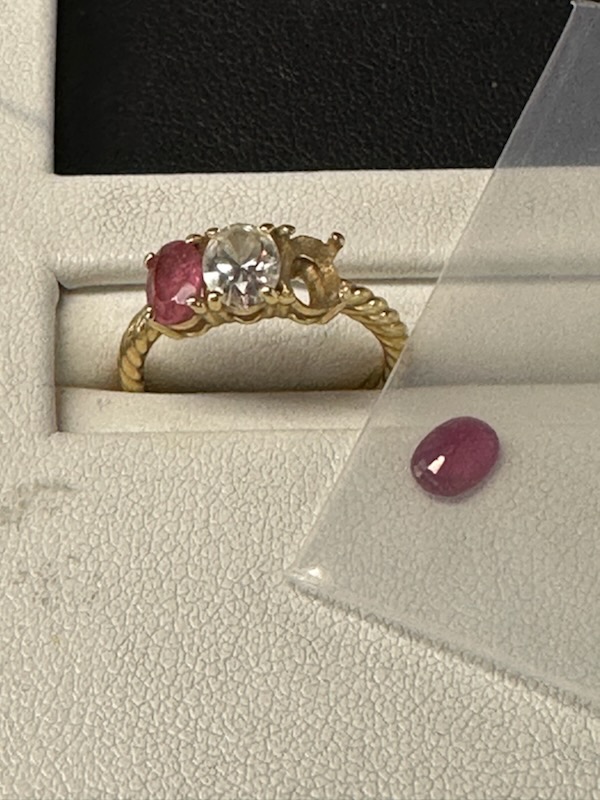 Second, G-d’s 
mathematical handiwork.
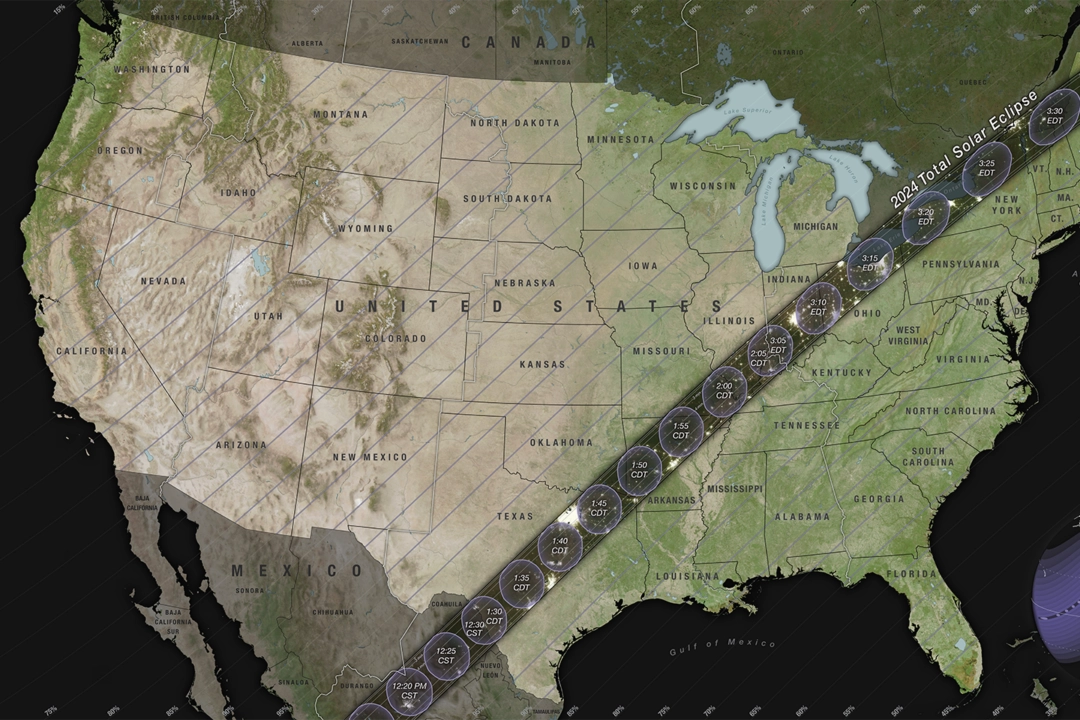 [Speaker Notes: Indiana state, Niagara Falls region of Ontario [including Kitchener where Dawn grew up.] National Geographic has said that Niagara Falls is one of the best places to see it. 
The regional municipality of Niagara is proactively invoking a state of emergency to prepare for the event, which could involve major traffic jams, heavier demands on emergency services, and cellphone network overloads.]
When it gets dark during the day, you'll also see planets aligned in the sky! Mars, Saturn, Neptune, Venus, Mercury, Jupiter and Uranus will be lined up along with the eclipsed Sun, and a comet!
[Speaker Notes: https://www.charismanews.com/us/94752-5-jaw-dropping-historic-events-happening-this-april]
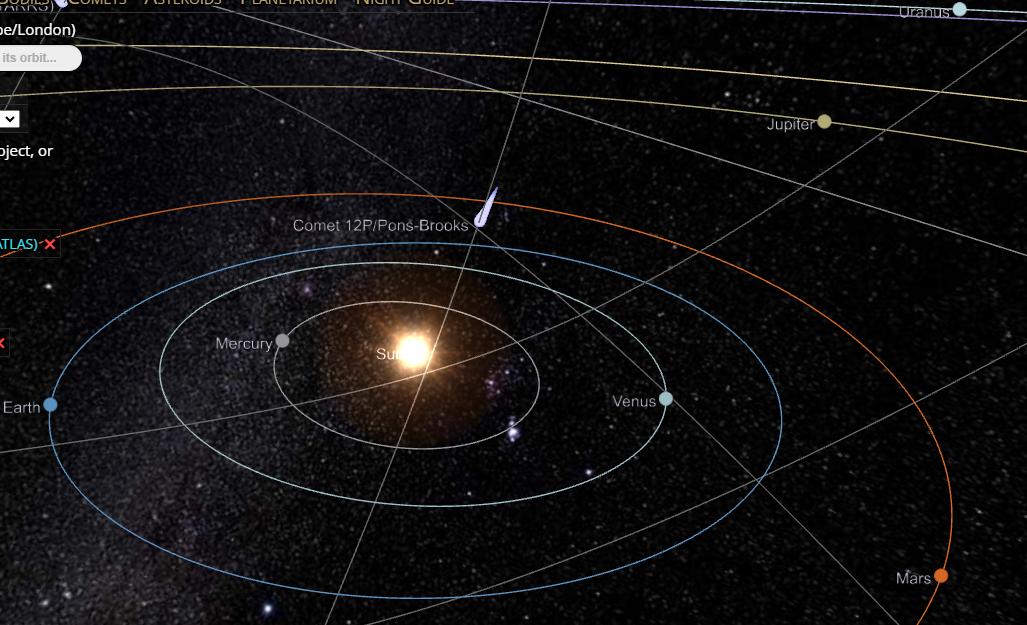 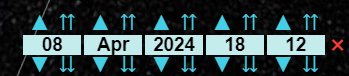 [Speaker Notes: https://theskylive.com/3dsolarsystem?objs=c2023a3|13p|12p|c2021s3&date=2024-04-08&h=17&m=12&
You will see The comet, Jupiter, Mercury, Venus, and Mars
Be SURE to wear eclipse or welding lenses.]
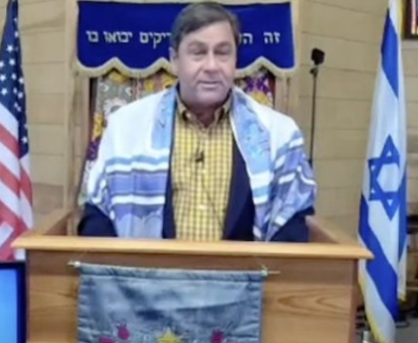 Rabbi Michael Stepakoff, Tampa, FL 
Don't know if there is there any prophetic significance to this event, but it's pretty cool in any case.
Hoping it is a sign of revival coming to America and to the world!  Either way, surely not long from now, the people of planet earth will drop what they're doing and all the world will see the return of the Son.
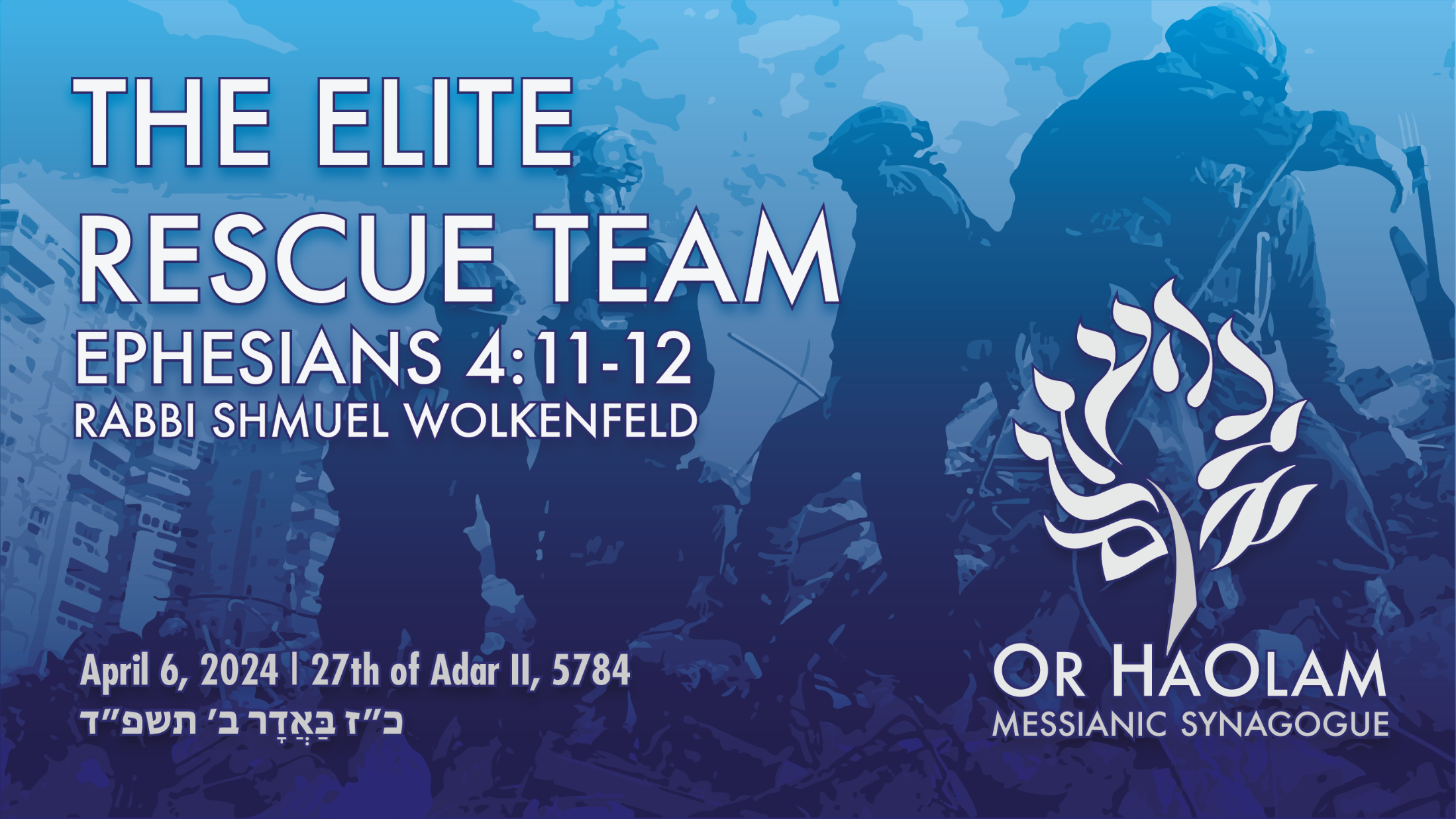 [Speaker Notes: Or, How do we make mensches?]
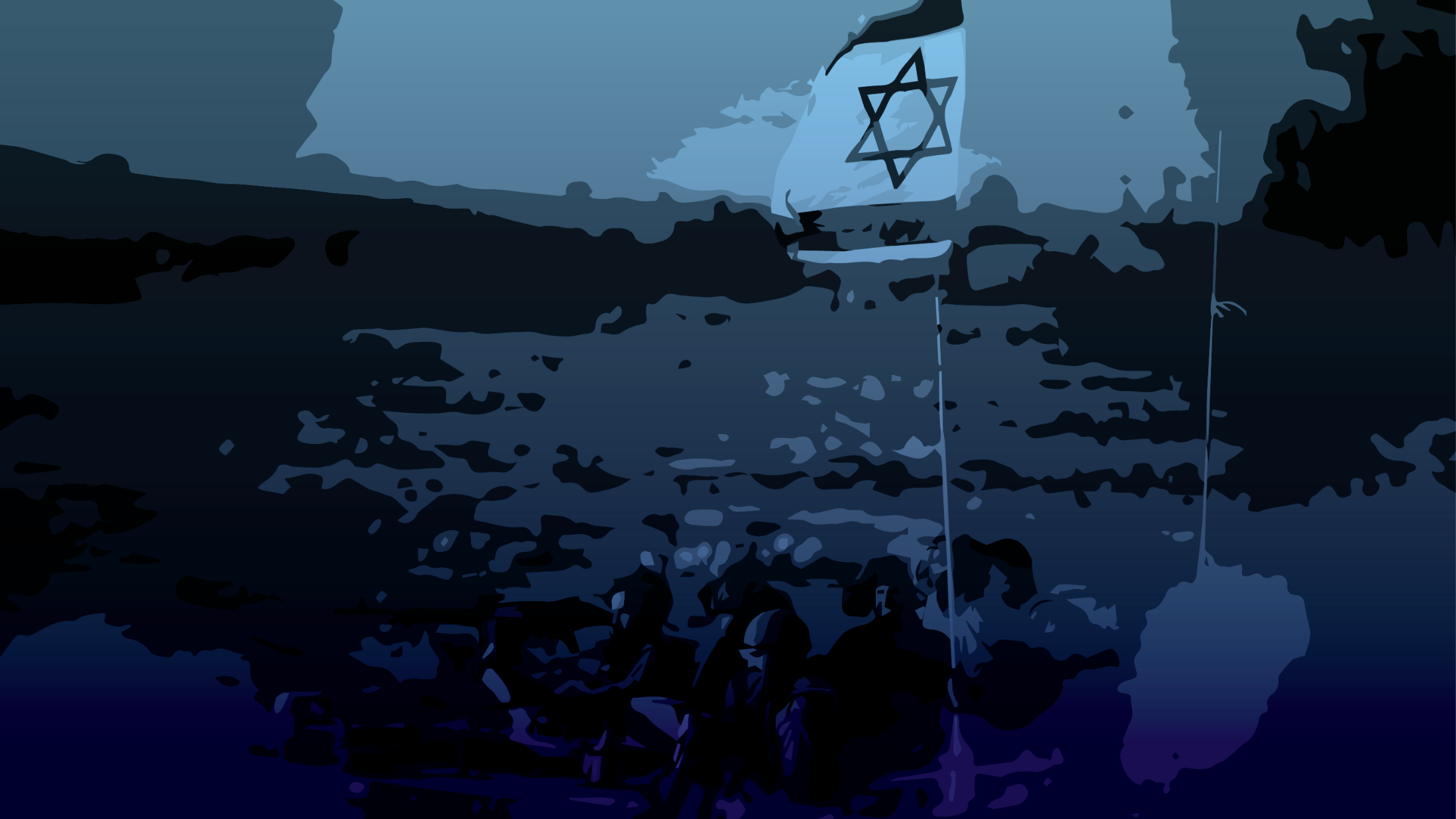 Mar. 9, 2024 
Battlefield Liberation / Rescue
Greatest Rescue in history
Greatest Rescue outside history
Greatest Rescue of our spirits
Are We Rescuers?
To be a rescuer / liberator takes:
Courage to be a rescuer.
Sacrifice to be a rescuer. 
Humility to be a rescuer.
Love to be a rescuer. 
One who is rescued is then called:
[Speaker Notes: Speak the truth in love.
Elevate others.  
First to confess.]
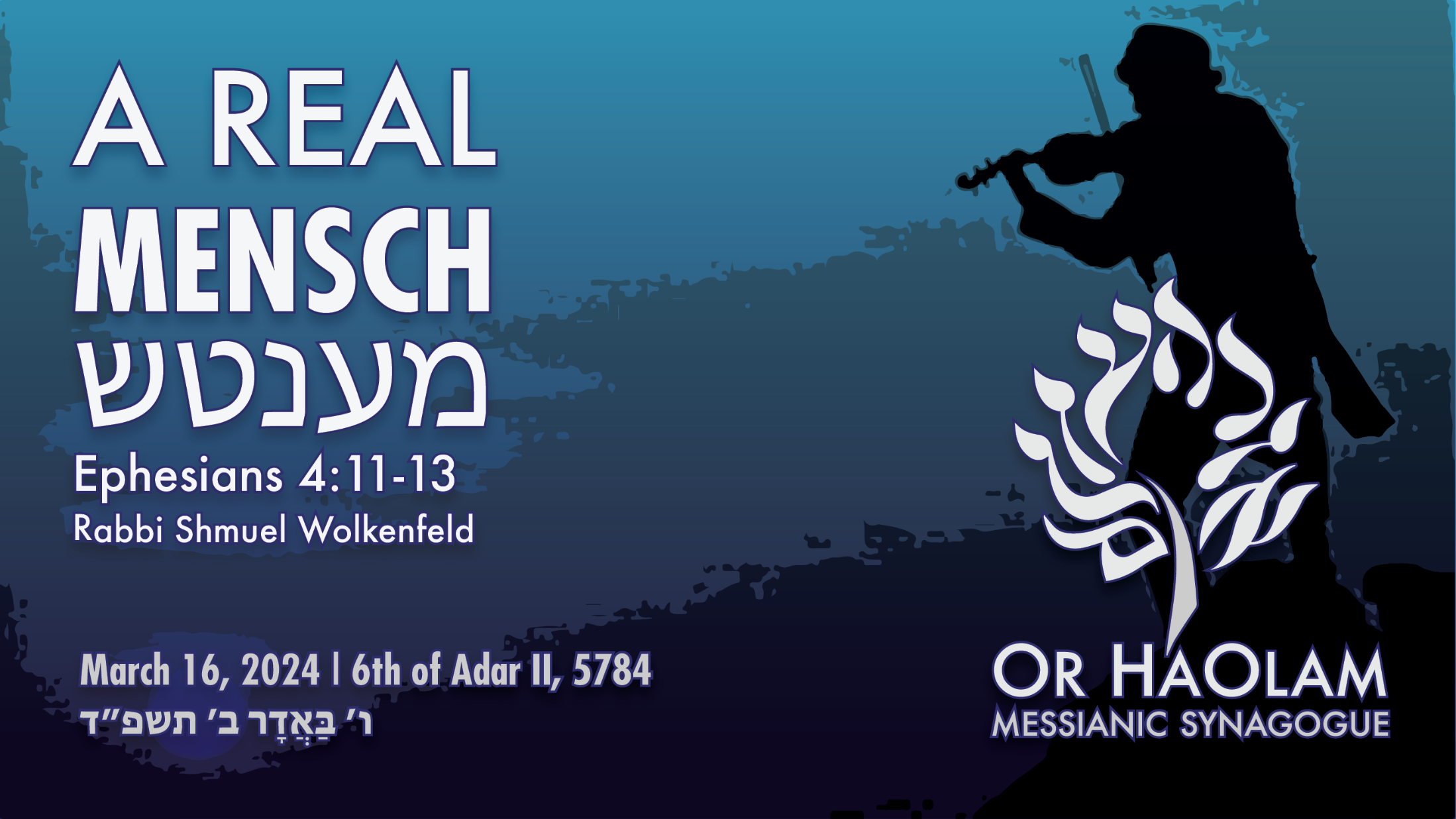 Summary of maturity menschy:
Not self centered & quarrelling 
Focus on love for others
Not showy “spirituality” rather teaching, helpful.
Forgive self & others and reach for Melekh Messiah Yeshua
[Speaker Notes: From the various uses of the term “mature” in parallel passages in the Messianic Scriptures.]
Summary of maturity menschy:
Kedoshim, the holy people,
The work of service, 
Building up the body of Messiah.
Unity of the faith and 
Knowledge of Ben-Elohim, the Son of G-d
[Speaker Notes: This summary from the context in Ephesians, previous was from parallel passages about maturity.

So, how does G-d do this rescue…]
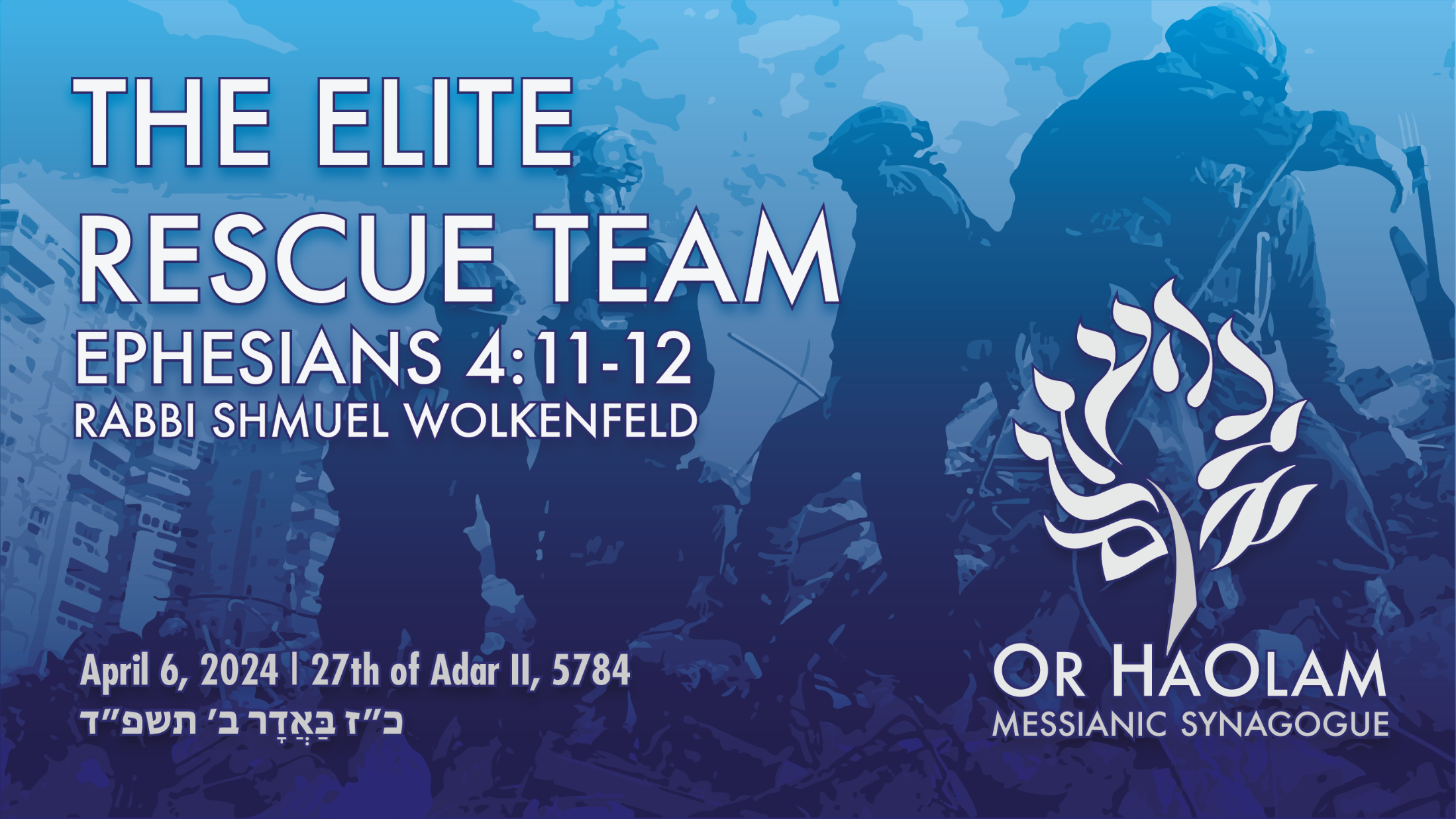 [Speaker Notes: Or, How do we make mensches?]
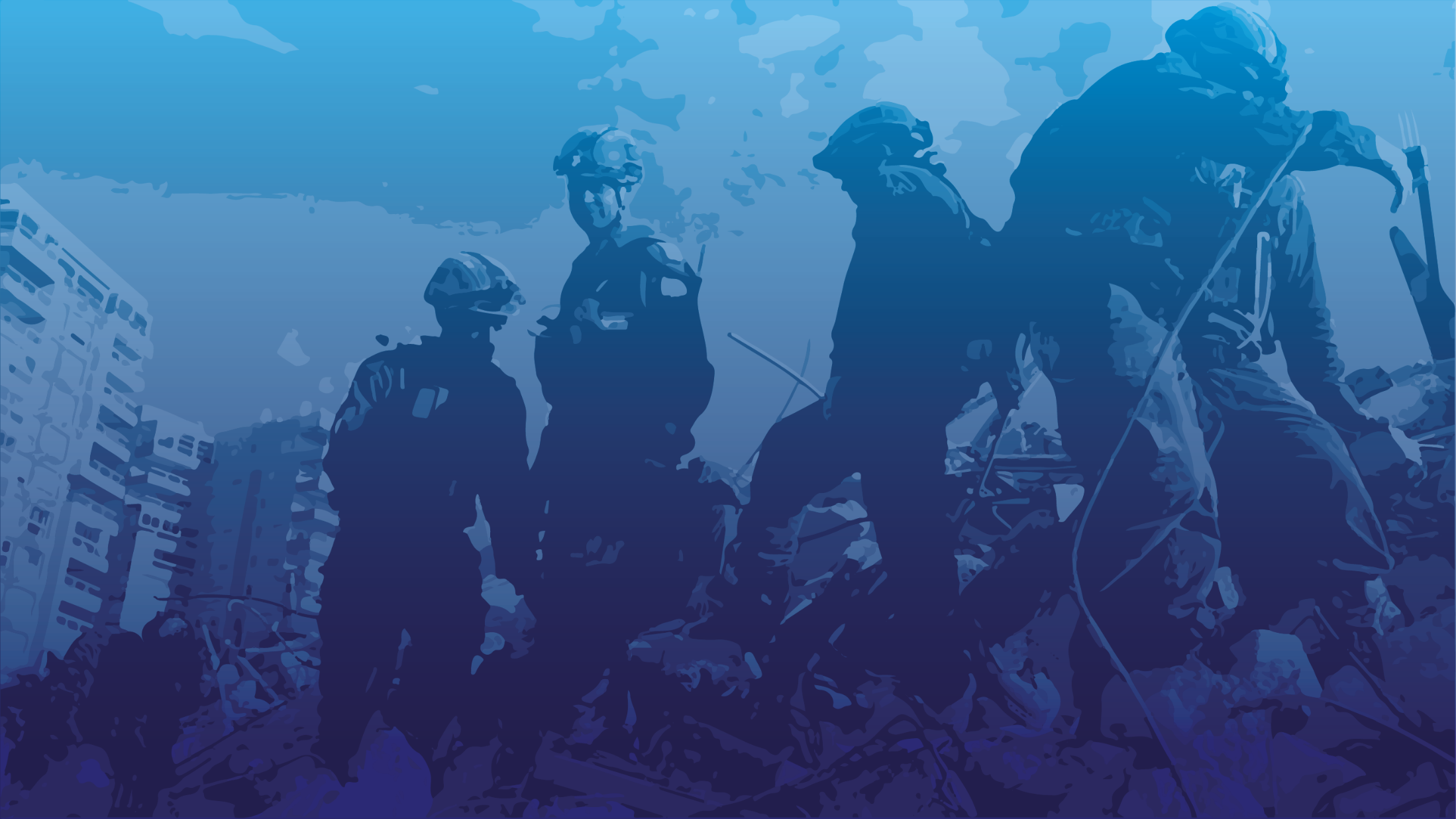 The Elite Rescue/ LiberationTeam
Emissaries
Prophets
Proclaimers of the Good News, 
Shepherds and
teachers
Eph 4.11-12 He Himself gave some to be 1emissaries, some as 2prophets, some as 3proclaimers of the Good News, and some as 4shepherds and 5teachers— to equip the kedoshim, the holy people, for the work of service, for building up the body of Messiah.
[Speaker Notes: These are described as the leadership gifts.  I don’t believe any of the gifts have ceased.  “Cessationist” view not mine.
Note the goal.   NOT make holy people happy, fulfilled, content in a hotel of bliss.  
For the work of the service.   Let’s explore that.  
First the Greek of the Messianic Scriptures…]
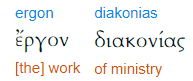 Ergon: work, task, employment; a deed, action; that which is wrought or made, a work, a deed (action) that carries out (completes) an inner desire (intension, purpose).
[Speaker Notes: I think we can see the root erg, a unit of energy
So…the energizing]
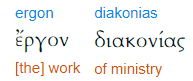 Diakonia: waiting at table; in a wider sense: service, ministration, specifically refers to Spirit-empowered service guided by faith
[Speaker Notes: Energizing, empowered service.   That’s what we are rescued to do.   Energized, empowered service. Not drudgery of religious duty.  Energized, empowered service. 
Hebrew insight…]
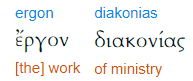 לַעֲבוֹדַת הַשֵּׁרוּת laAvodat ha-sherut
[Speaker Notes: Sherut = service.   Taxi is a sherut, a service vehicle.   Sherutim are bathrooms.  Service rooms.]
Avodah?
work, labor, toil, travail; employment, job, service, situation; occupation, trade; worship; paper
[Speaker Notes: Milon.co.il]
Divrei Hayamim 1 Chron 25.1 TLV
וַיַּבְדֵּ֣ל דָּוִיד֩ וְשָׂרֵ֨י הַצָּבָ֜א לַעֲבֹדָ֗ה
Moreover, David and the commanders of the army, set apart for avodah the sons of Asaph, Heman, and Jeduthun who prophesied with lyres, harps and cymbals. 
Avodah?
Avodah?
work, labor, toil, travail; employment, job, service, situation; occupation, trade; worship; paper
[Speaker Notes: Milon.co.il]
Eph 4.11-12 He Himself gave some to be 1emissaries, some as 2prophets, some as 3proclaimers of the Good News, and some as 4shepherds and 5teachers— to equip the kedoshim, the holy people, for the work of service, for building up the body of Messiah.
[Speaker Notes: Energized, empowered service.   Everything?    In some sense.   Ushering, cleaning, setting up, sermonizing, transporting.  Mopping, gardening, mowing has a certain joy in the kingdom.   It’s for the King Yeshua!!   It’s all romance, ultimately!!]
Eph 4.11-13  This will continue until we all come to the unity of the faith and of the knowledge of Ben-Elohim, the Son of G-d, to mature adulthood, to the measure of the stature of Messiah’s fullness.
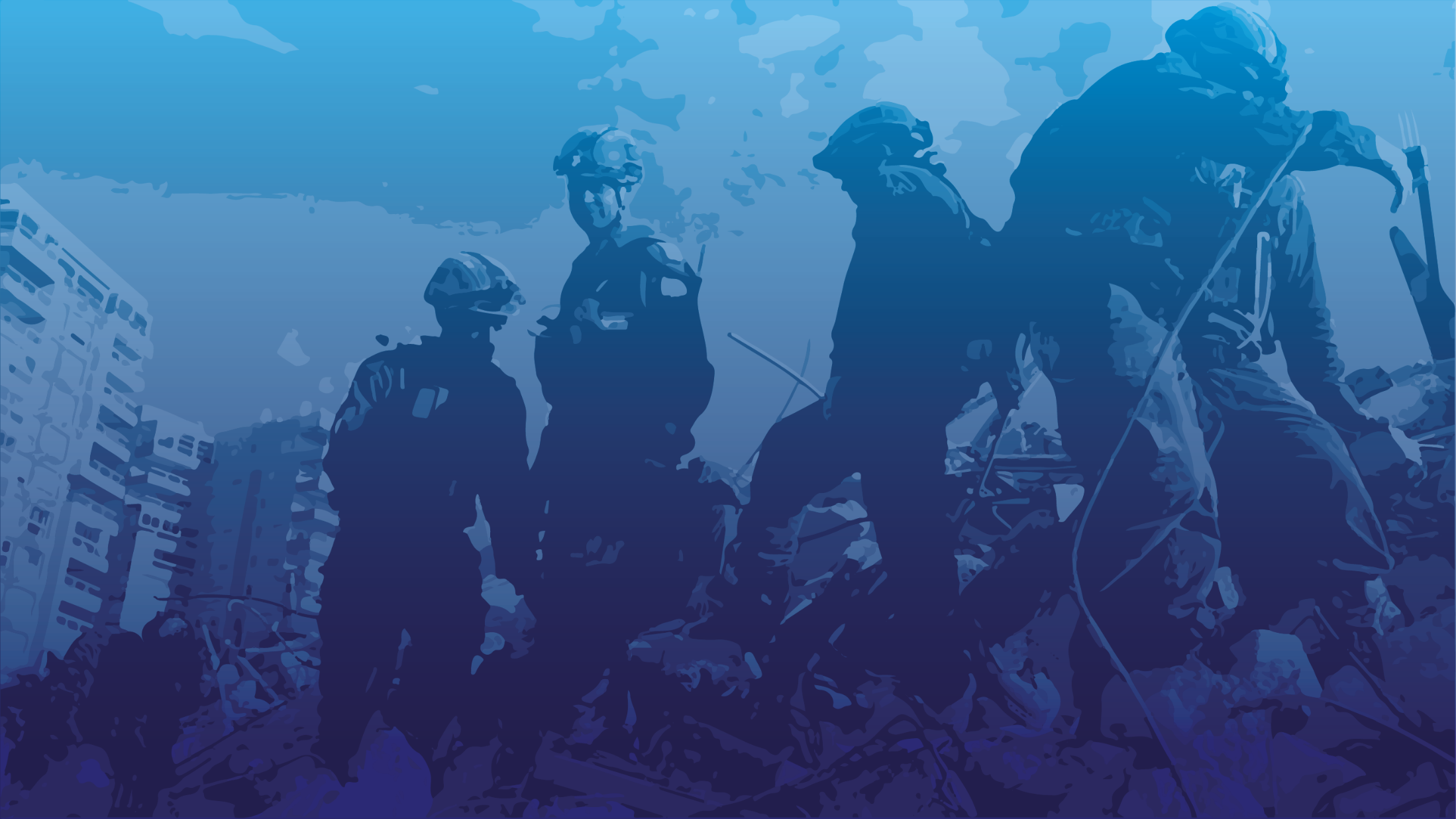 The Elite Rescue/ LiberationTeam
Emissaries
Prophets
Proclaimers of the Good News, 
Shepherds and
teachers
[Speaker Notes: I believe in education and training.  More on that later.  However, a great guideline in ministry leadership is that G-d qualifies the called.  He doesn’t necessarily call the qualified.

Moreover, my firstborn son served in the Marines.   He explained that in Marine training, they break you, your will, your sense of ego and independence.  Then they build you up in community.
Remember that in any leadership, you will be called to suffer.   Be diminished.   If you can’t handle reversals, opposition, distress, don’t consent to responsibility.]
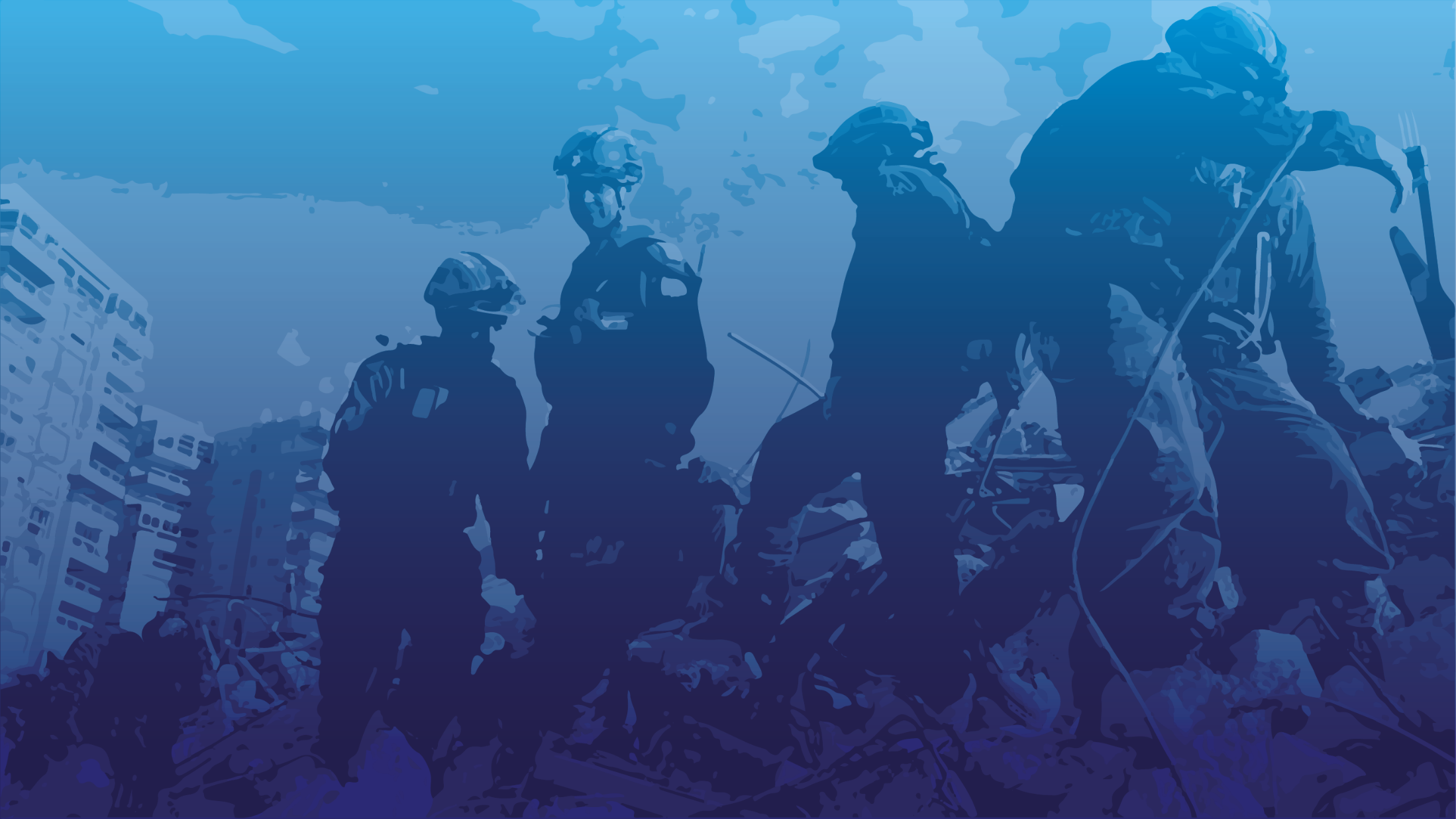 The Elite Rescue/ LiberationTeam
Emissaries
Prophets
Proclaimers of the Good News, 
Shepherds and
teachers
[Speaker Notes: Consider the first one.]
Ro 15.20-21 Shaul/Paul writes: I have always made it my ambition to proclaim the Good News where the Messiah was not yet known, so that I would not be building on someone else’s foundation, but rather, as the Tanakh puts it, “Those who have not been told about him will see, and those who have not heard will understand.”
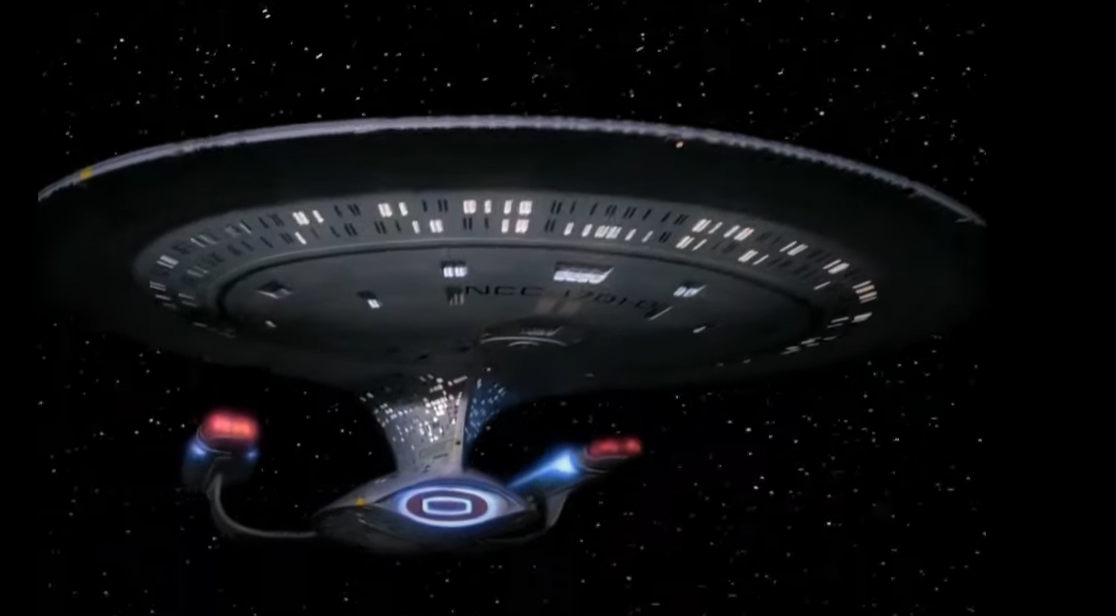 To boldly go where no one has 
gone before.
[Speaker Notes: not confined to anyone particular place]
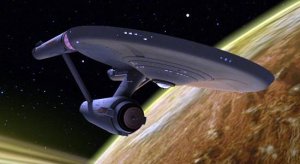 [Speaker Notes: https://upload.wikimedia.org/wikipedia/en/1/1a/USS_Enterprise_%28NCC-1701%29%2C_ENT1231.jpg]
Breakthrough guys.  In our world, 
Martin Chernoff, Beth Yeshua Phila
Jonathan Bernis Jewish Voice to the former Soviet Union, Ethiopia, Burma
Stewart Winograd: Minsk, Belarus; India
Dan Juster, Beth Messiah, UMJC, Tikkun
[Speaker Notes: First synthesis of Jewish worship for Yeshua.   Jewish, Yeshuish.   First century.  
Joseph Rabinowitz in Kishinev, Moldova in the 1880s

Others people.   Key definition is that an Emissary/Apostle is a leader followed by other leaders.]
All the founding Messianic rabbis in a measure, though I had about 20 people to help me start in 1995.
Talmudic Berakhot 34  A shaliakh [sent one], emissary is the same as the one who sends him.”
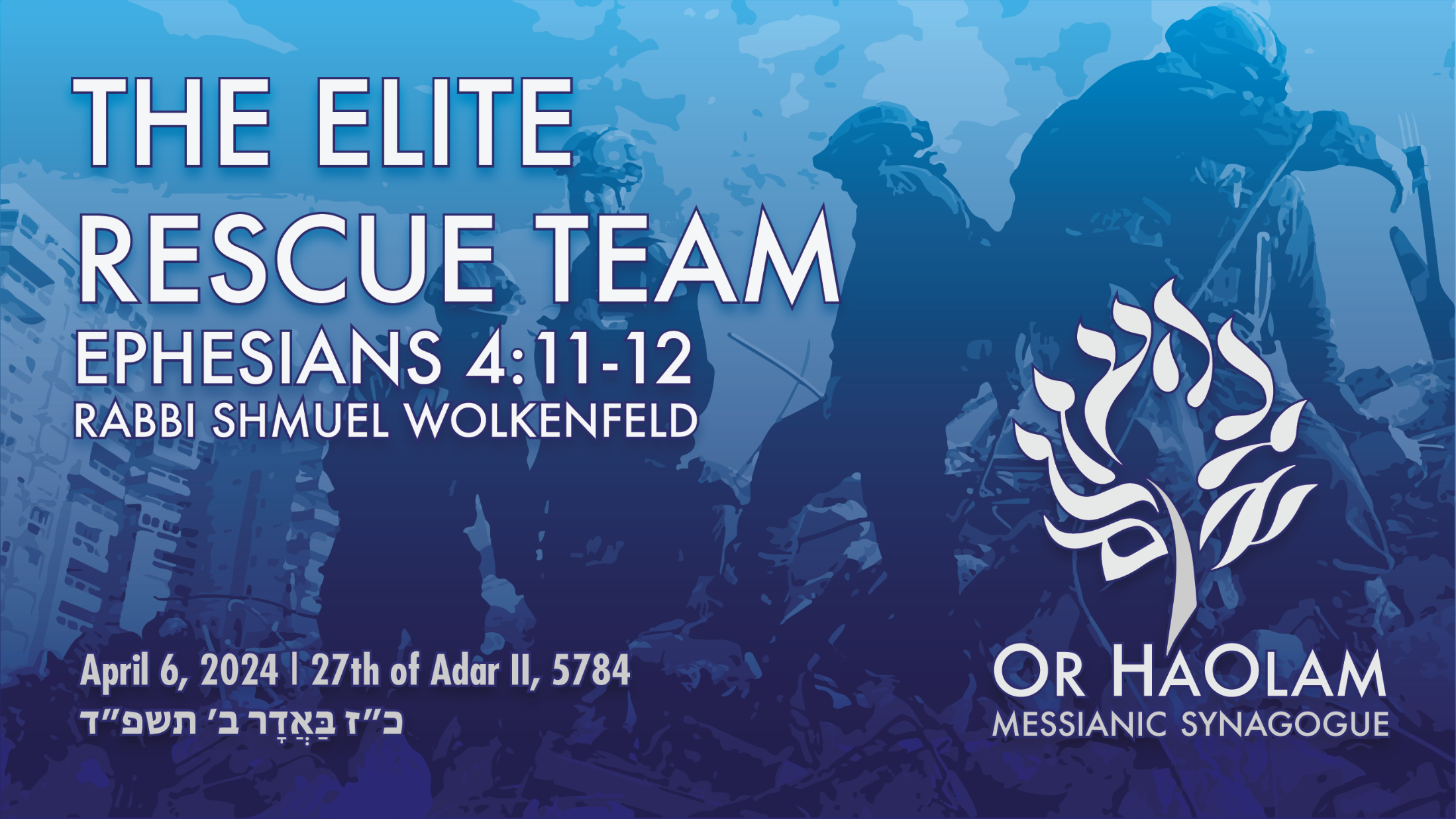 [Speaker Notes: Or, How do we make mensches?]
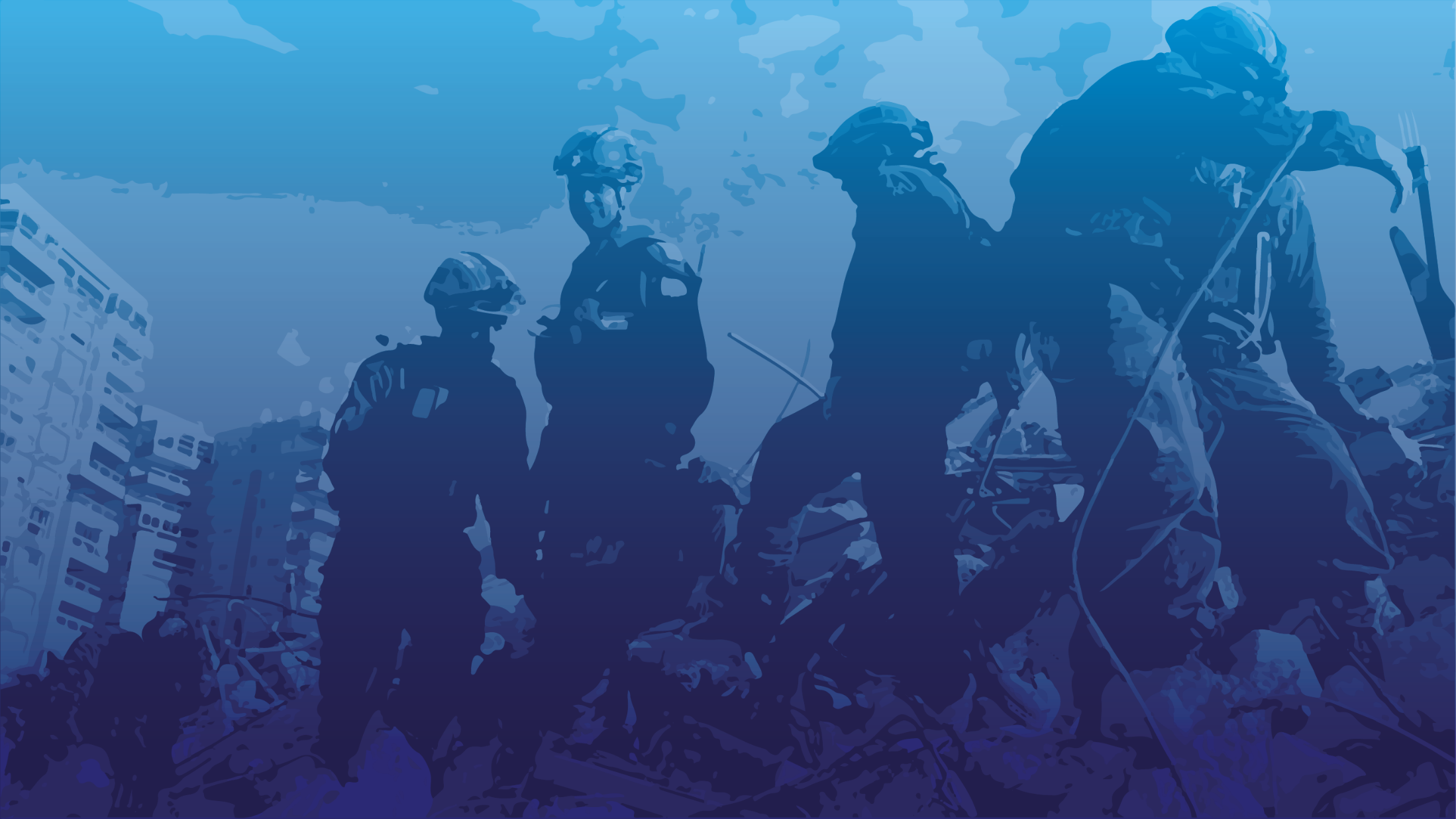 The Elite Rescue/ LiberationTeam
Emissaries
Prophets
Proclaimers of the Good News, 
Shepherds and
teachers
Prophets: foretelling and forthtelling. 
Foretelling is risky: Dvarim/Dt 18.20-22  But the prophet who presumes to speak a word in My Name, which I have not commanded him to speak, or who speaks in the name of other gods—that prophet will die.’
Dvarim/Dt 18.20-22 “Now should you say in your heart, ‘How would we recognize the word that Adoni has not spoken?’ When a prophet speaks in Adoni’s Name and the word does not happen or come true, that is a word that Adoni has not spoken. The prophet has spoken it presumptuously—do not be afraid of him.”
Nevertheless consider:
Acts 21.10-11 While we were staying there, a prophet named Agav came down from Y’hudah to visit us. He took Sha’ul’s belt, tied up his own hands and feet and said,
Nevertheless consider:
Acts 21.10-11 “Here is what the Ruach HaKodesh says: the man who owns this belt — the Judeans in Yerushalayim will tie him up just like this and hand him over to the Goyim.”
“just like this?”
Not exactly, but substantially.

Also, forthtelling: declaring G-d’s truth in exhortation, rebuke, encouragement.
[Speaker Notes: David Dreiling, now deceased, could read into situations.   Had a “government chip.”  

Heard personally someone who discerned that a fine, anointed, engaged effective leadership couple was being immoral.  Spoke to them privately and discreetly, but powerful.]
Several with that gift here.   Can be abused and controlling.  Whom you will marry, money issues.
In a sense, all musicians prophecy: communicate G-d’s message in the Ruakh.
Divrei HaYamin 1 Chron 25.1 For the service, David and the army commanders selected some of the descendants of Asaf, of Heman and of Y’dutun to prophesy with lyres, lutes and cymbals.
[Speaker Notes: Strange expression that is!   I wondered until about 10 years ago at Messiah conf]
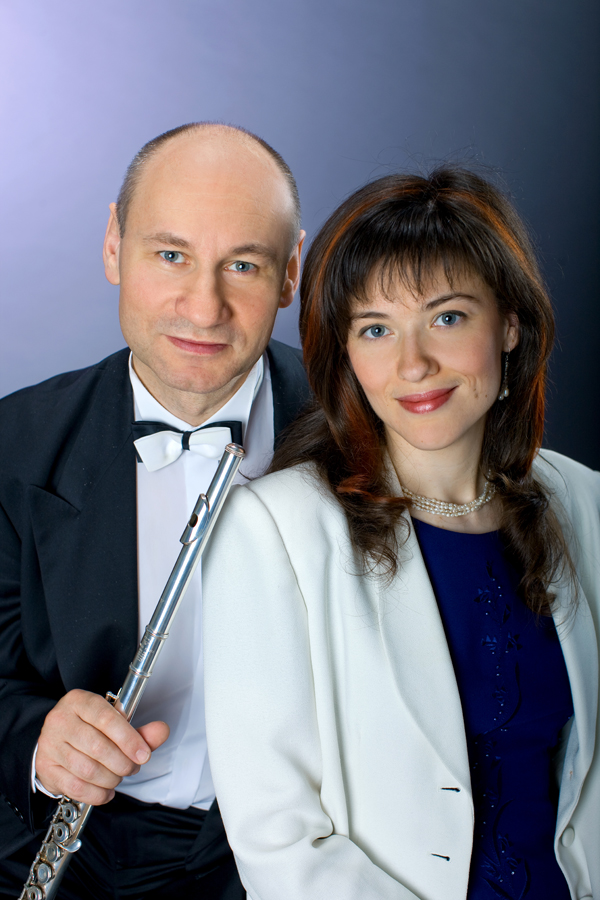 Yulia and Valodia Bouryi from Minsk, Belarus
Classically trained worship leaders.
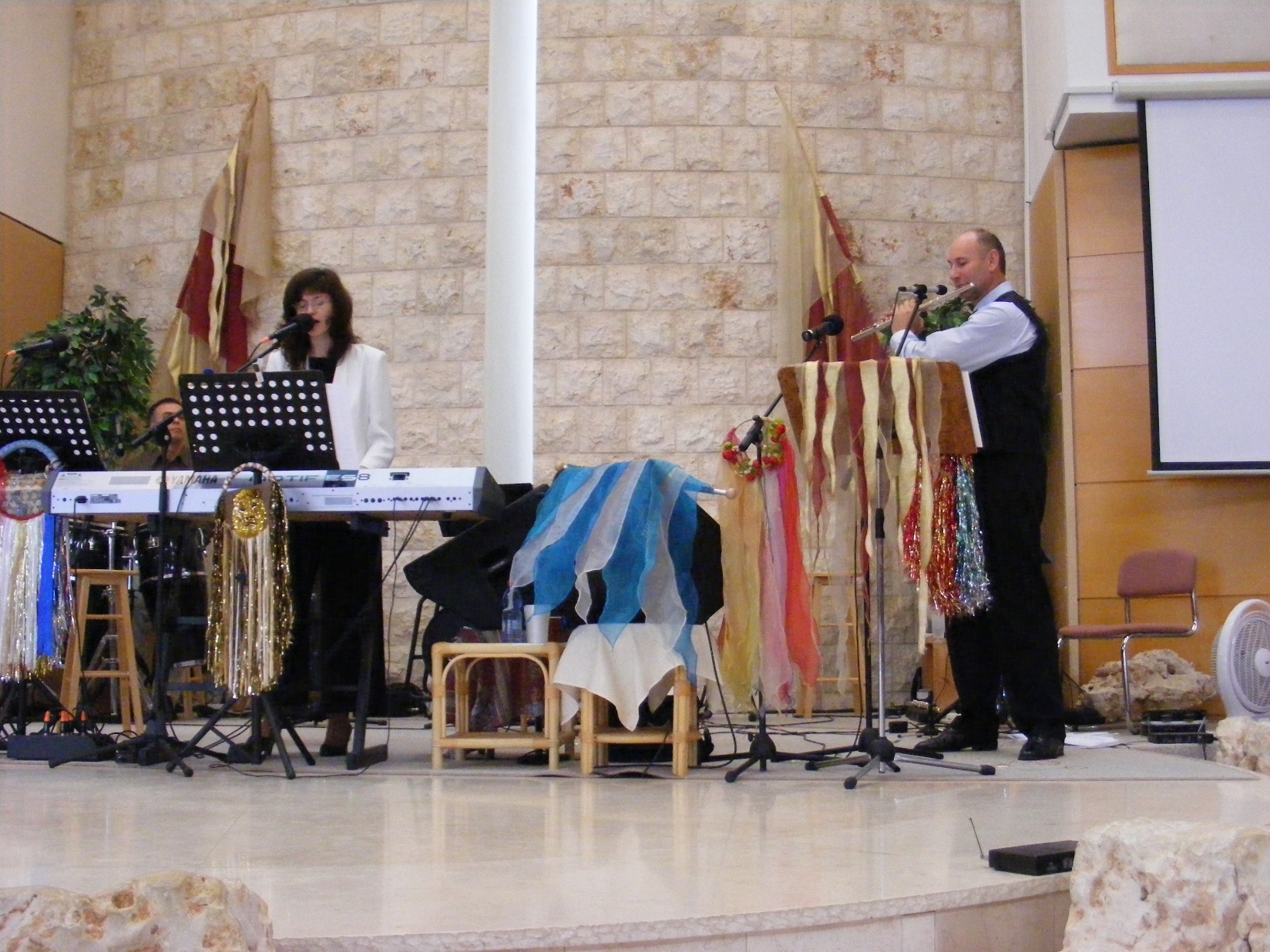 [Speaker Notes: At a Messiah Conference afternoon session.  He was playing his flute, but tapped it in a rich percussion that was SOOO filled with the Ruakh that I said, this is what that verse means.]
Divrei HaYamin 1 Chron 25.5-7 God gave Heman fourteen sons and three daughters. They were all with their fathers Asaf, Y’dutun and Heman to sing with cymbals, lutes and lyres in the house of Adoni, serving in the house of God under the direction of the king.
[Speaker Notes: Music education and organization does not stifle the Ruakh]
Divrei HaYamin 1 Chron 25.5-7  Their number, together with their kinsmen who had been instructed in singing to Adoni, was 288, all well trained.
[Speaker Notes: We have been greatly blessed over the decades to have great worship directors.   Amy is stellar, anointed, organized, teaching.   
MANY gifted trained, Ruakh/Spirit filled musicians.
So, during the worship service, don’t just consider it preliminaries.  G-d is speaking in prophetic voice.  Michael David and his harp teaching.]
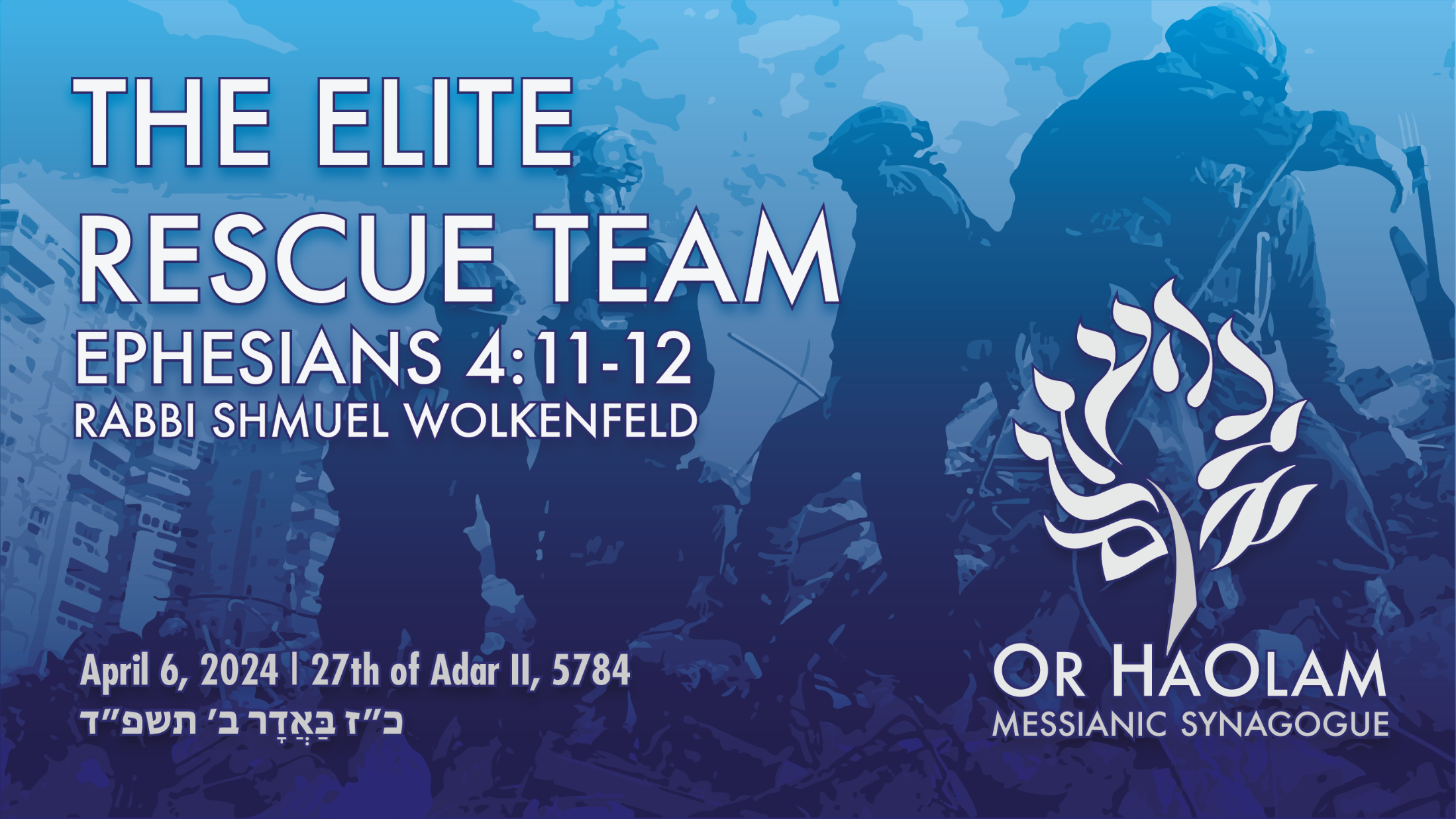 [Speaker Notes: Or, How do we make mensches?]
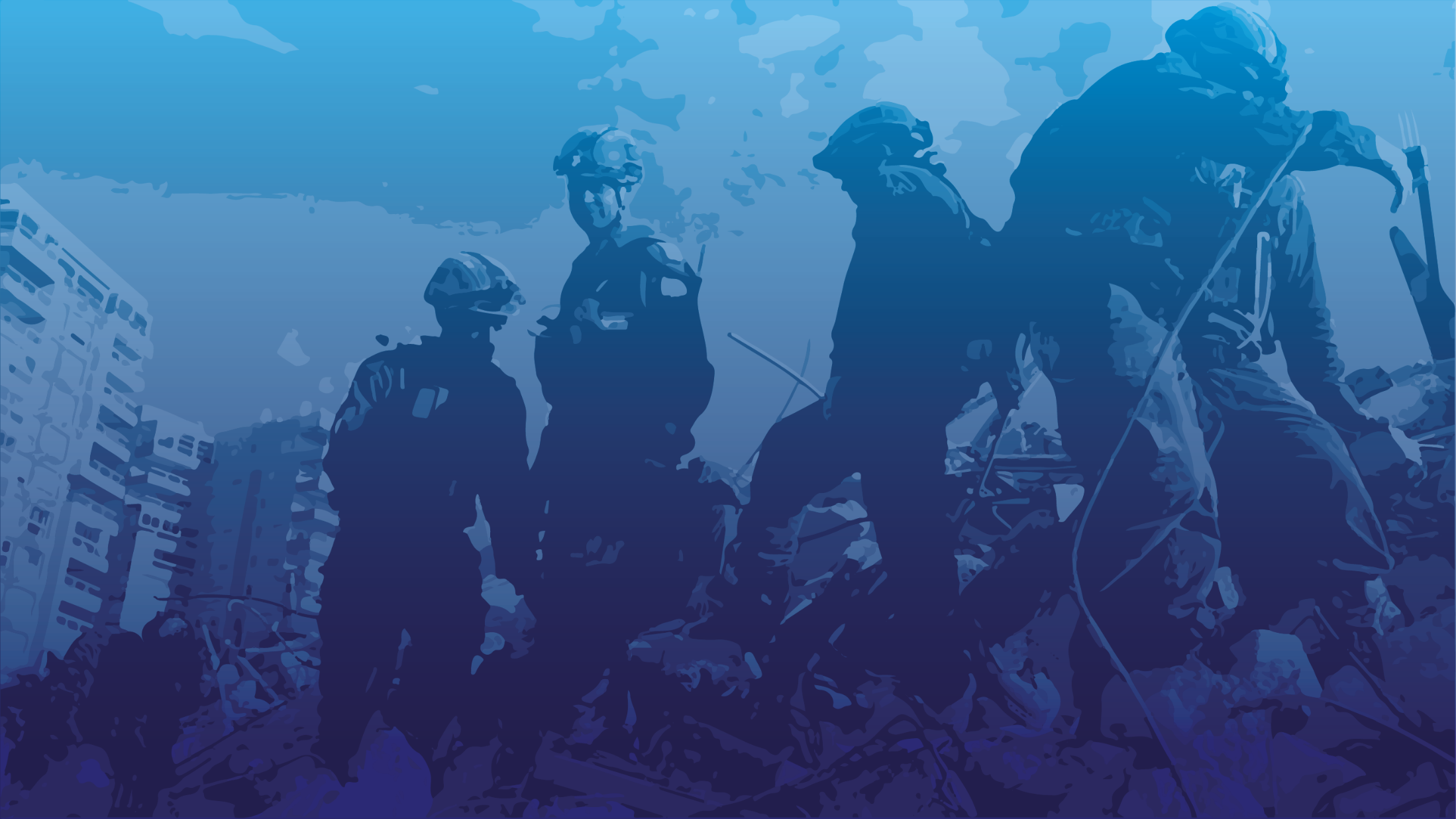 The Elite Rescue/LiberationTeam
Emissaries
Prophets
Proclaimers of the Good News, 
Shepherds and
teachers
Evangelists.
People who can seamlessly, winsomely, painlessly turn conversations to the subjects of salvation, sin, judgment, Yeshua, atonement.  Sometimes by music outreach at parks.  Sometimes at checkout lines.
[Speaker Notes: We all should do it, but some people are really gifted  Zvi, Jude, Jeff Bernstein,]
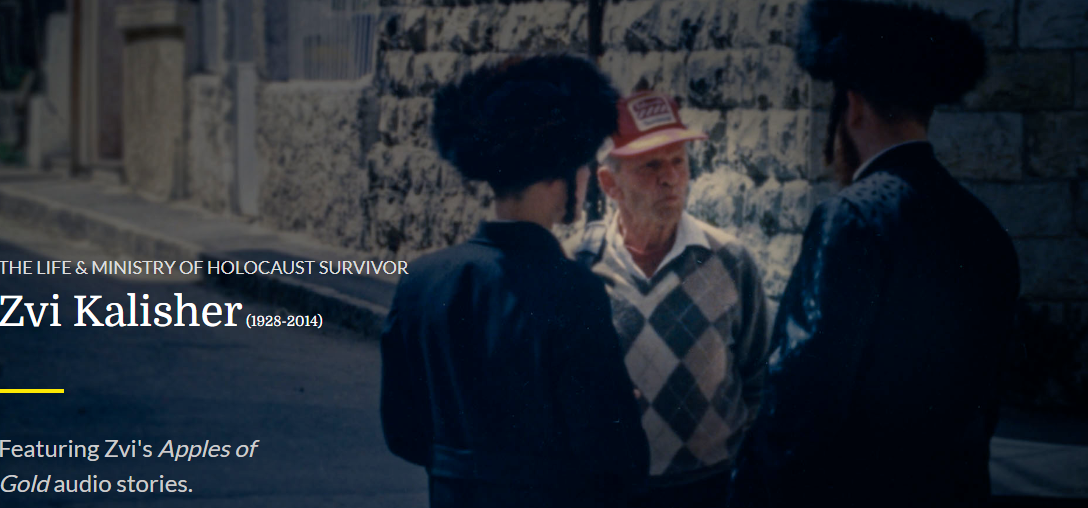 https://www.foi.org/zvikalisher/
[Speaker Notes: https://www.foi.org/zvikalisher/
As a 10-year-old Jewish boy living in Poland in 1939, Zvi Kalisher found himself facing the evils of the Holocaust. Miraculously, he survived and, in 1948, settled in Israel, served in the army as a sapper, defusing landmines in the country he would call his new home. It was there Zvi was introduced to Yeshua the Messiah, whom he loved and served wholeheartedly and spent the rest of his life introducing to others.]
But even if you aren’t a called proclaimer, you can share as the Ruakh give you opportunity.  Sometimes literature.  That’s how Zvi was won.  A little black booklet Hebrew Messianic Scriptures by a 60 year old woman to a new arrival in Israel.
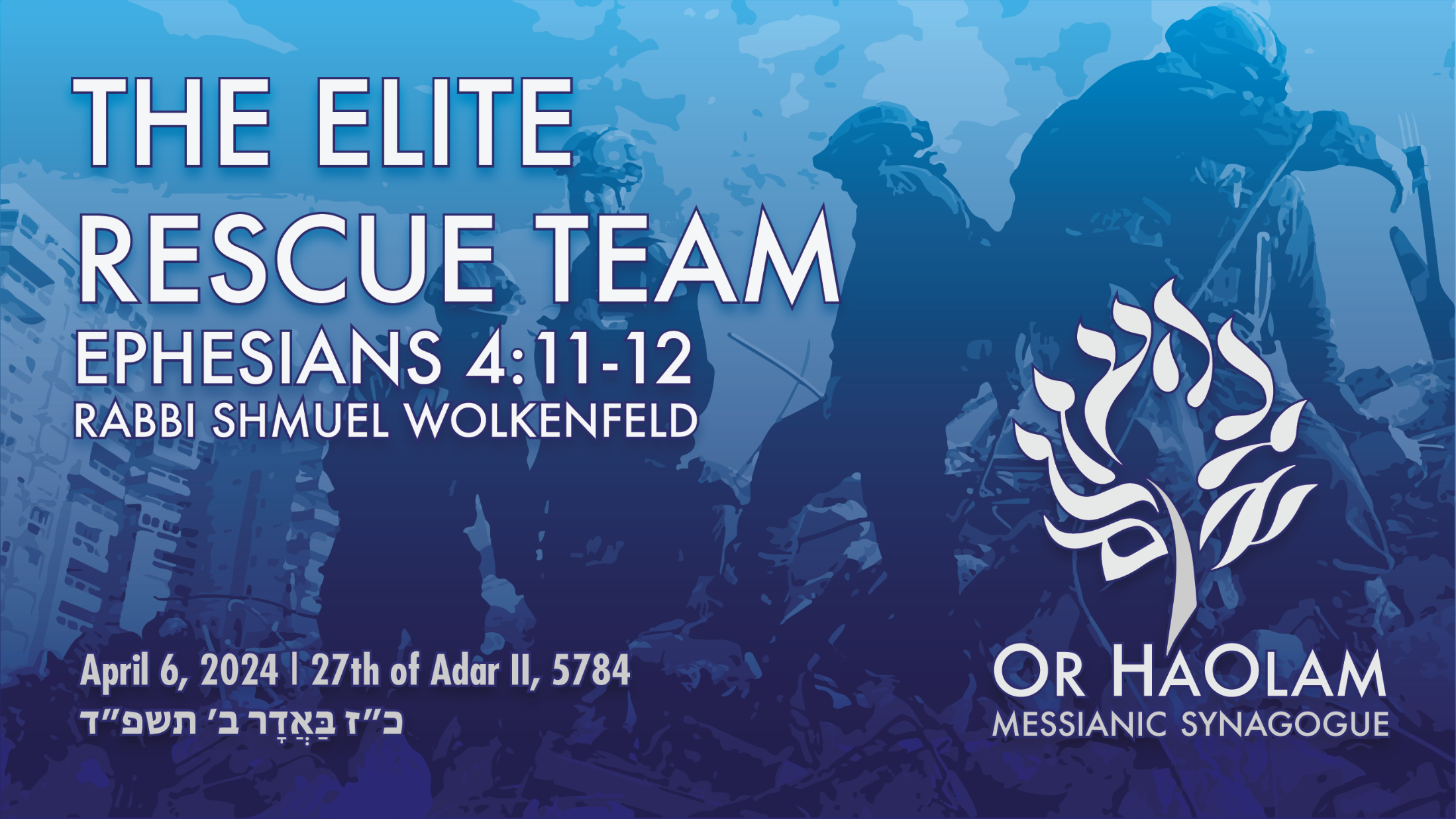 [Speaker Notes: Or, How do we make mensches?]
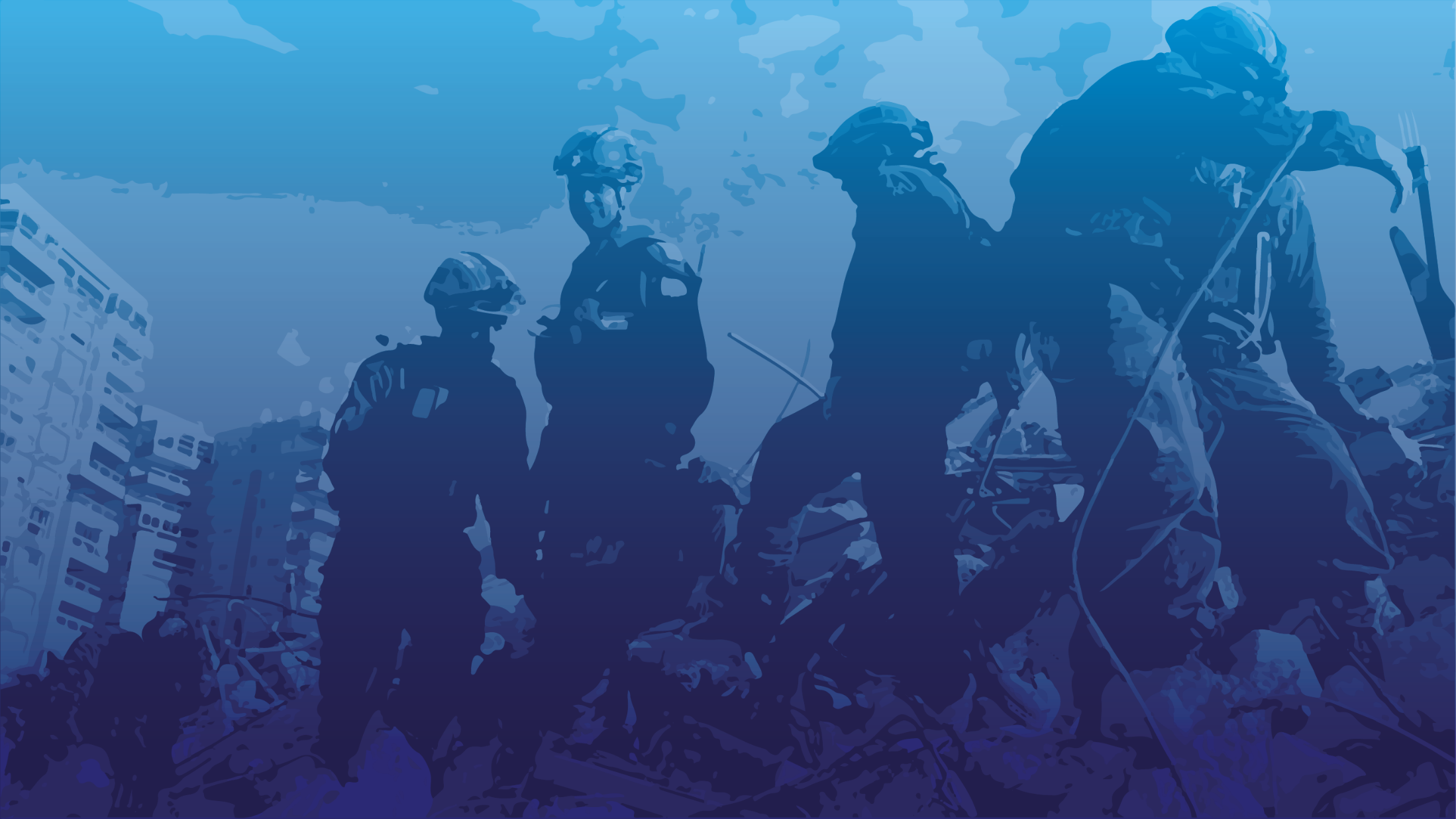 The Elite Rescue /LiberationTeam
Emissaries
Prophets
Proclaimers of the Good News, 
Shepherds and
teachers
[Speaker Notes: David Stern:  Because the Greek is ambiguous, some take the two terms "shepherds" (pastors) and "teachers" to be speaking of one office — "shepherd-teachers." Pastoring and teaching are overlapping yet distinguishable skills.]
Instruction in 
The Word
Worship
Community
Mission and vision
Doctrine 
Torah Practice
T’hillim Ps 23 Adoni is my shepherd; I lack nothing.  He has me lie down in grassy pastures, he leads me by quiet water,  he restores my inner person. He guides me in right paths for the sake of his own name. Even if I pass through death-dark ravines, I will fear no disaster; for you are with me; your rod and staff reassure me.
[Speaker Notes: 7 major conflicts 2024.  More than ever remember.]
Shepherd
The Babylonian Talmud TB Gittin 56a, describes Jerusalem of 68-70 A.D. just before its destruction, when the Romans were besieging the city and various Jewish political-religious parties were fighting amongst each other:
[Speaker Notes: Avner Boskey]
Rome sent Vespasian Caesar against the Jews. He came and laid siege to Jerusalem for three years. There were at that time in Jerusalem these three wealthy people: Nakdimon [i.e., Nicodemus] ben Gurion, ben Kalba Savua, and ben Tzitzit HaKesat . . .
[Speaker Notes: Copyright © 2024 Final Frontier Ministries, All rights reserved.]
These three wealthy men had between them enough commodities to sustain the besieged [populace] for twenty-one years. There were certain Zealots among the people of Jerusalem . . .  In order to force the residents of the city to engage in battle, the Zealots arose and burned down these storehouses of wheat and barley, and there was a general famine.
[Speaker Notes: Copyright © 2024 Final Frontier Ministries, All rights reserved.]
Modern Israelis make use of a phrase from that day – 
lisrof et ha’asamim  
[‘to burn down the warehouses ‘]
לשרוף את האסמים
Are we burning the warehouses?
[Speaker Notes: Copyright © 2024 Final Frontier Ministries, All rights reserved.
https://davidstent.org/in-a-wilderness-of-mirrors/
7 major conflicts 2024]
Avner Boskey concerning Israel: Our last newsletter went out on March 15, 2023. A lot has happened in the past two weeks. The Saturday night demonstrations in Tel Aviv’s Habimah Square have grown from approximately 100,000 people to close to 200,000 in attendance.
[Speaker Notes: Avner Boskey]
These have escalated, blocking Tel Aviv’s central freeway for hours, and closing down main municipal arteries. Eventually mounted police, stun grenades and water cannons have been deployed, and multiple arrests followed.    Kaplan St. protests
[Speaker Notes: Avner Boskey]
Jonathan Feldstein President Genesis 123 Foundation
The army has canceled the leave for combat soldiers, more reservists are being called up again, public bomb shelters are open (we have one in our home as do many Israelis), the air force is on high alert,
[Speaker Notes: https://genesis123.co/]
and GPS is being jammed as far south as Tel Aviv because Hezbollah has many (tens or hundreds of) thousands of precision GPS guided missiles that can hit most everywhere here.
[Speaker Notes: https://genesis123.co/]
Last week I was driving in northern Israel and my GPS kept saying I was in Beirut. Yesterday, amid rocket fire from Gaza (still) and Lebanon (dozens a day), big news here was the GPS jamming created huge traffic problems.
[Speaker Notes: https://genesis123.co/]
Former U.S. Central Command 
Commander Gen. Frank McKenzie
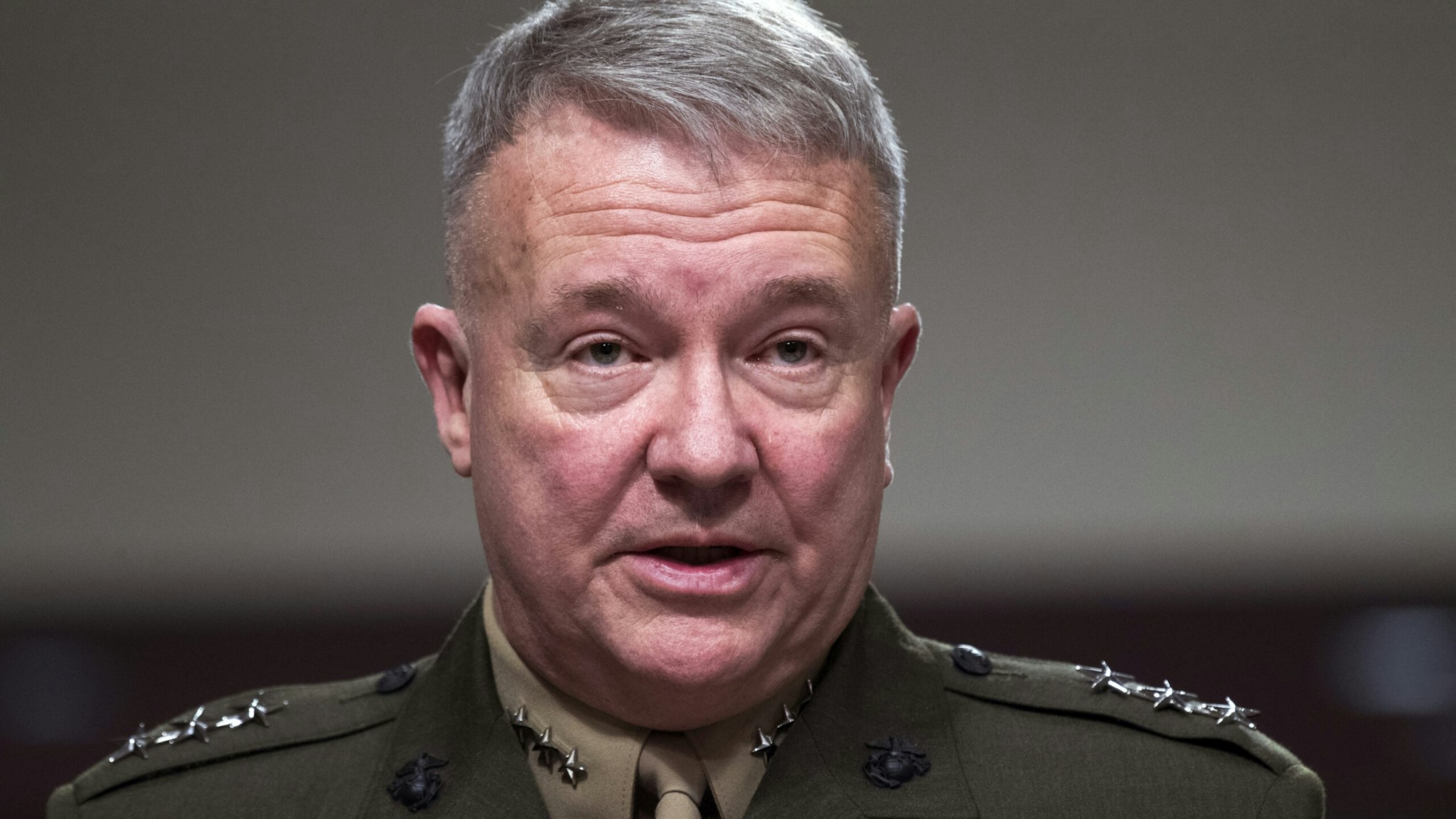 [Speaker Notes: just days before the Moscow attack that ISIS-K, ‘retains the capability and will to attack U.S. and Western interests abroad in as little as six months and with little or no warning’,” “In Afghanistan, we have almost no ability to see into that country and almost no ability to strike into that country. And so, ISIS there is able to grow unabated.

https://www.dailywire.com/news/ex-centcom-commander-isis-threat-to-u-s-becoming-serious-because-of-bidens-foreign-policy]
Yn 17.22-23 The glory which you have given to me, I have given to them; so that they may be one, just as we are one — I united with them and you with me, so that they may be completely one, and the world thus realize that you sent me, and that you have loved them just as you have loved me.
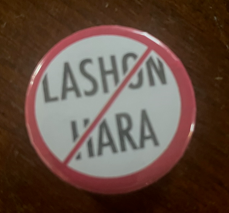 אזור חופשי לשון הרע
Azor khofshi
Lashon HaRa
Defamation free zone
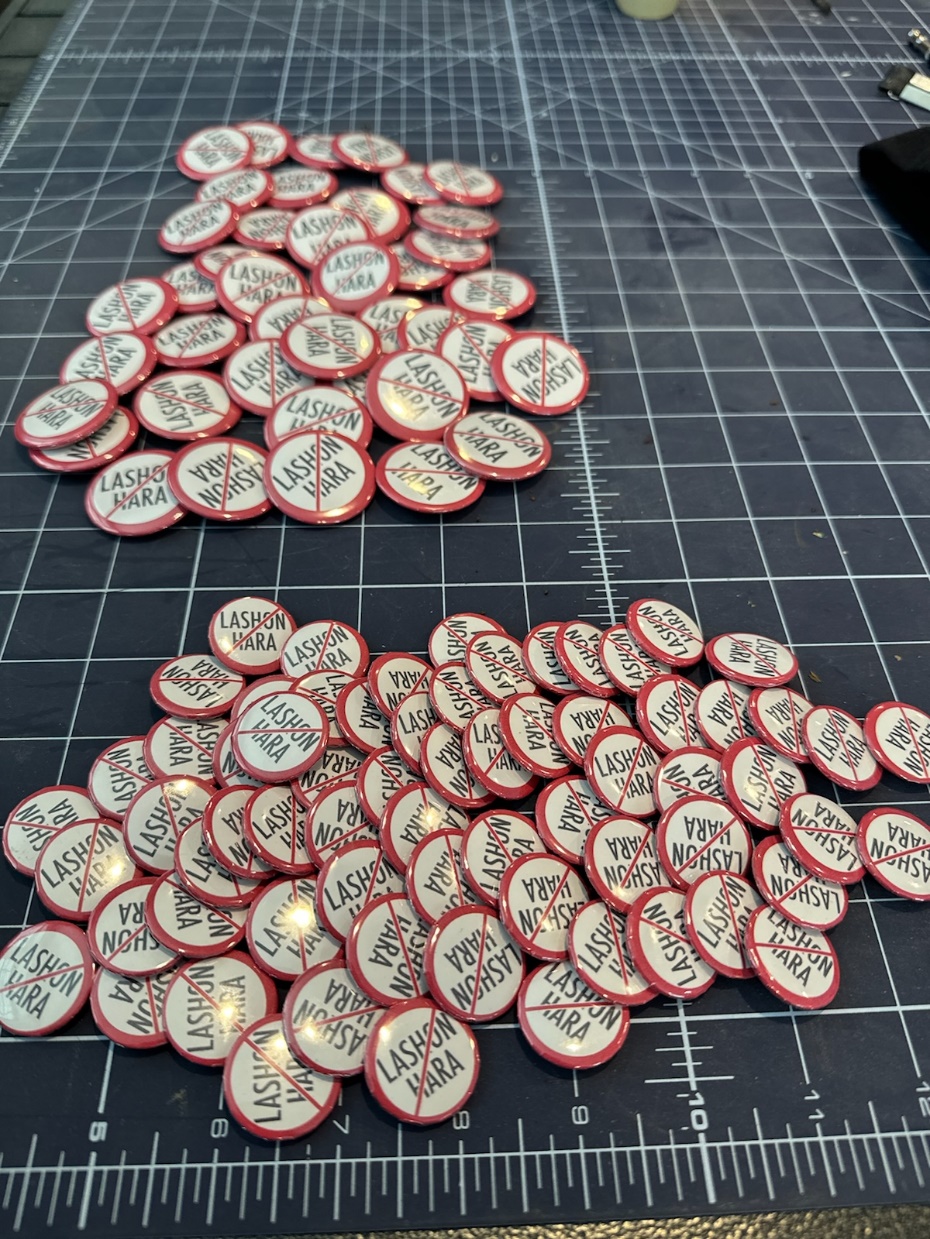 2 Cor 4.6  For it is the God who once said, “Let light shine out of darkness,” who has made his light shine in our hearts, the light of the knowledge of God’s glory shining in the face of the Messiah Yeshua.
2 Cor 3.18 All of us, with faces unveiled, see as in a mirror the glory of the Lord; and we are being changed into his very image, from one degree of glory to the next, by Adoni the Spirit.
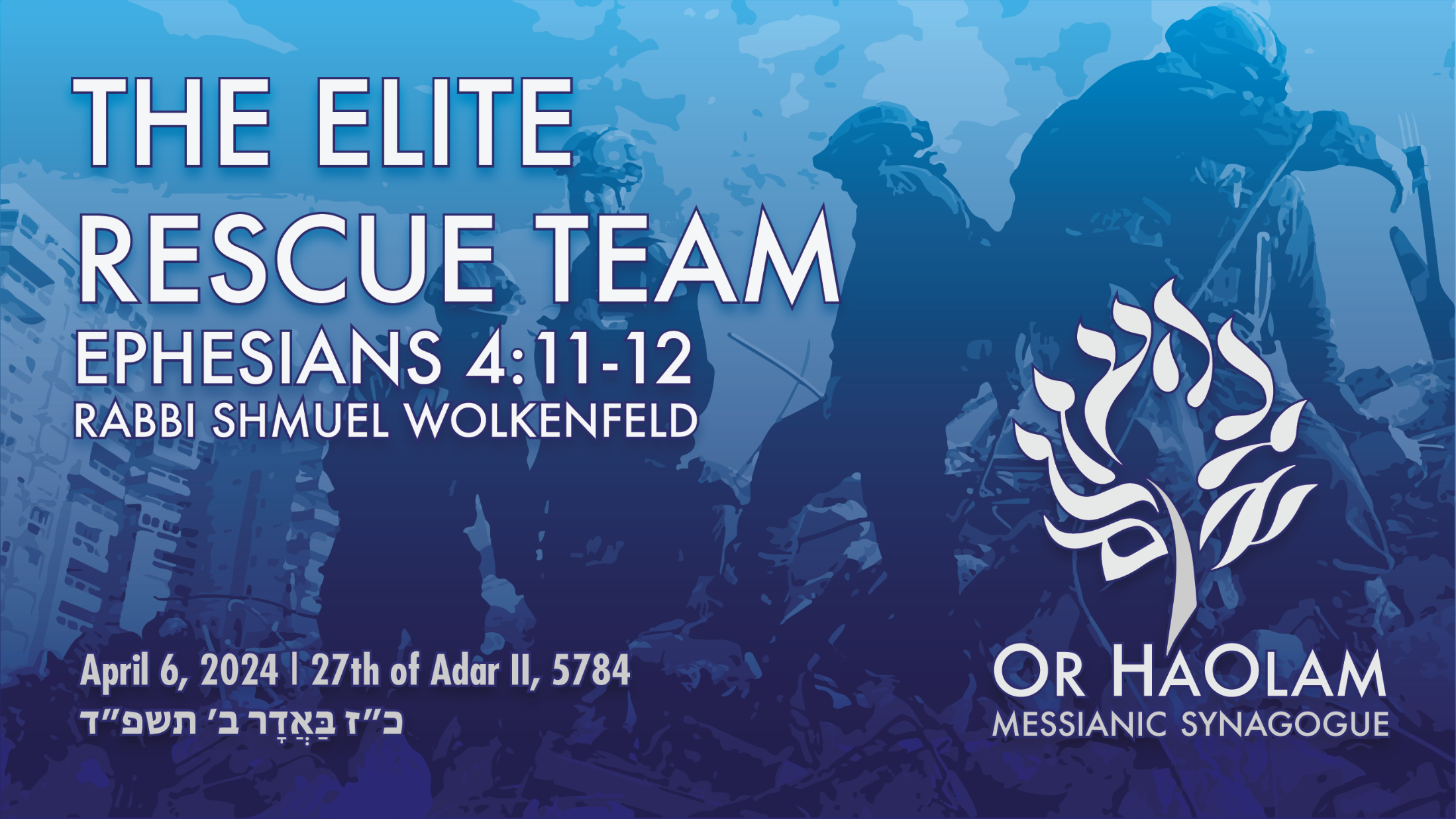 [Speaker Notes: Or, How do we make mensches?]
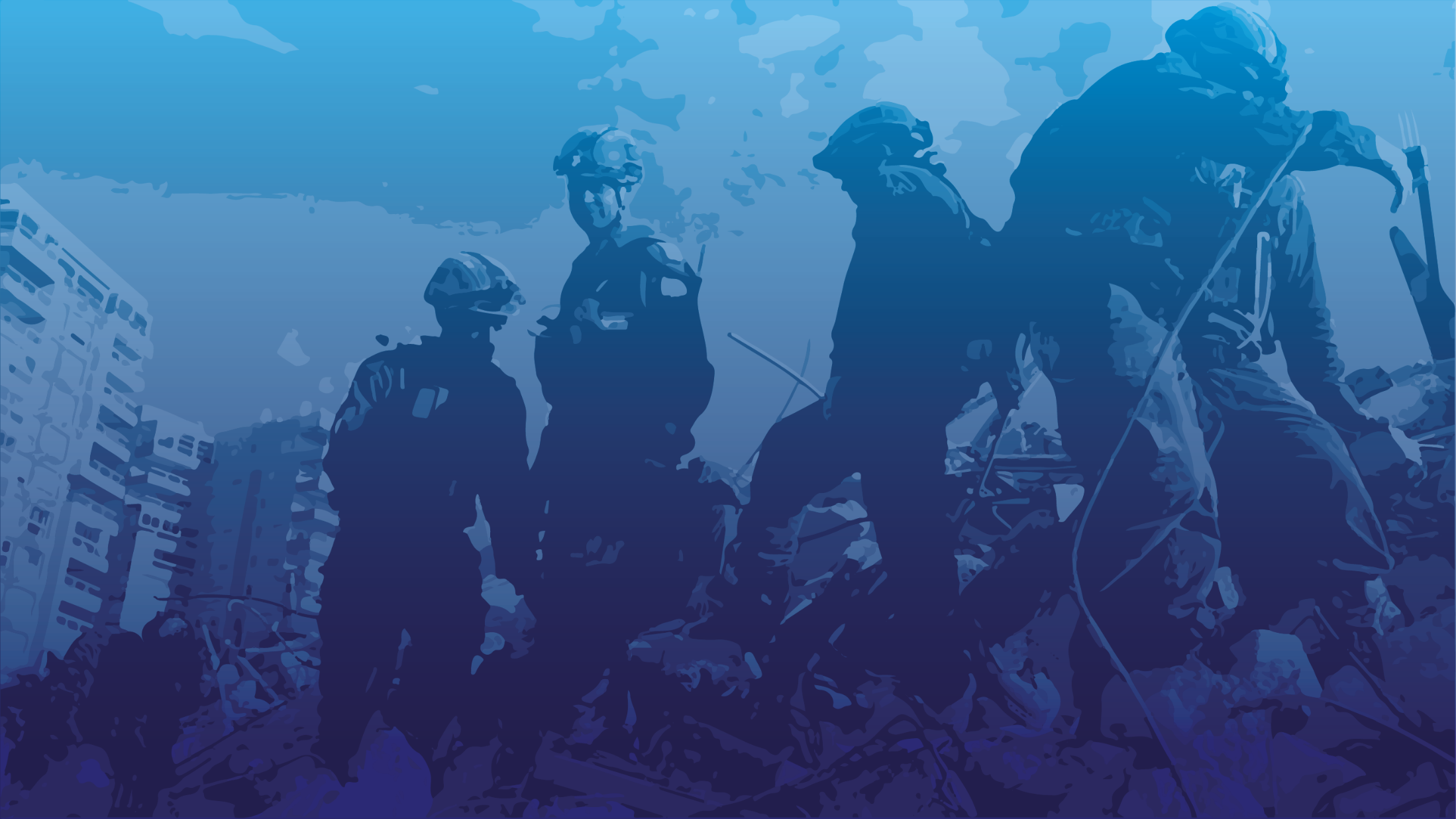 The Elite Rescue /LiberationTeam
Emissaries
Prophets
Proclaimers of the Good News, 
Shepherds and
teachers
These five types will get it done!
These five types will get it done!
Not at all.
These five types will make us ALL into mensches, 
Loving G-d, Messiah like
Loving each other
Lashon hara free.
Do you KNOW Yeshua and drinking the water of LIFE?
Are you hearing daily from His Word?
How are you applying what you heard?
Are you a rescuer?